Mother and Baby homes
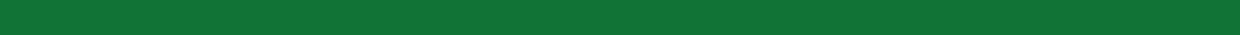 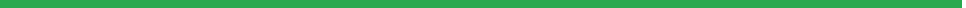 Junior Cycle History
Unit 3
Unit 3: Outline
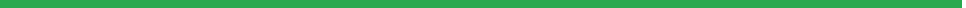 Teacher preparation required
Activity 1: Julia’s life
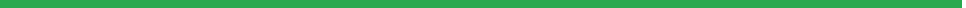 Early life: It is believed that Julia’s parents were married but separated, and from Oughterard, Co Galway. Julia was given into the care of Bon Secours nuns at Glenamaddy workhouse and was moved to the Mother and Baby home in Tuam in 1925, the year the home opened. 

Education: Julia went to the Convent of Mercy primary school in Tuam. She spent a few years in the Mercy Secondary School but did not finish her secondary education.

Employment: Until 1961, Julia worked as a servant in the Tuam home run by Bon Secours order, mainly working in the garden. When the home closed in 1961, Julia worked for two years as a servant at the Bon Secours private nursing home on Vicar Street, Tuam.

Family: In 1963, Julia left her job to marry an older widower, John Devaney, a County Council employee who used to do occasional repair work at the Tuam home. Julia lived in their house on Gilmartin Road in Tuam until her death in 1985.

Interests: Throughout her life, Julia had a great love of gardening and animals. She had lots of friends and was sometimes visited by other people who had been in the Tuam home.
What age was Julia when she: 
arrived at the Tuam home?
married?
died?

For how many years did Julia work in the Tuam home?

What, if anything, do you notice about the role of religious orders (nuns) in Julia’s life?

What, if any, questions do you have about Julia’s life in the Tuam home?
Activity 2: Oral history
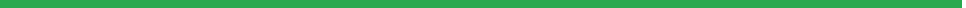 Oral history is “the practice of recording, archiving, and analysing eyewitness testimony and life histories” or “knowledge about the past that is relayed by word of mouth from one generation to the next.”

Oral history:
enables people to speak for themselves 
captures people’s memories, feelings, attitudes and experiences of historical events that they have lived through and helps us understand the impact that historical events have on individuals’ lives
can add new information and fill in gaps in history and in this way, expose us to stories of people who are otherwise invisible and help us to view the past through multiple perspectives
may be the only way of capturing a particular history 
shows how the legacy of the past continues to shape the present
can be an invaluable resource for advocacy by people whose history has been suppressed, denied or manipulated, and who wish to tell their version of history and set the record straight
can literally bring history to life
“Future generations will learn of Mother and Baby Homes and the experiences of former residents, particularly as told through their own words.”

Taoiseach Micháel Martin, Statement on the Report of the Commission of Investigation into Mother and Baby Homes, 13 January 2022
Activity 3: Work experience
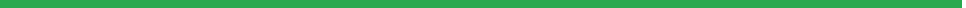 Read Julia’s memories about her childhood and work as a servant/gardener in the Mother and Baby home in Tuam.

Categorise (order) Julia’s memories under different headings, for example:
Daily routine
Food
Work
Leisure
Relations with others in and outside of the home
Long term impact 

Choose a quote (no more than 3 sentences) from Julia’s memories that you think says something important about her experience of working in the Tuam home.

Share your quote and the reason(s) that you picked it with the rest of the class.
Activity 4: A mothers’ day
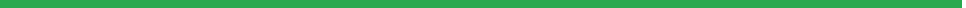 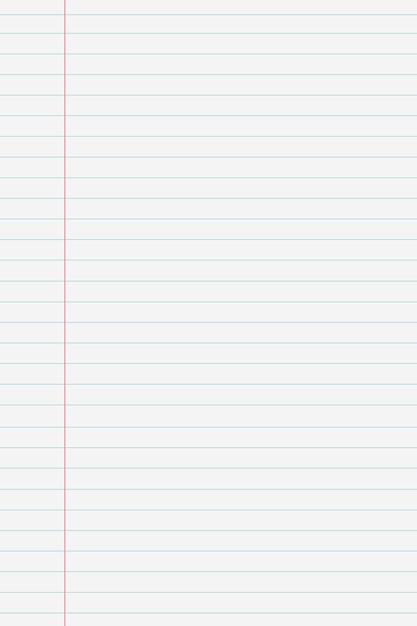 6am
Wake up
Read Julia’s memories about the women in the Tuam home.

Work together to create a diary entry, showing times and typical activities of mothers in the home.

Compare your diary entry with another group.
Activity 5: School perspectives
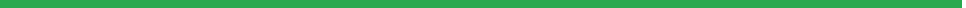 Julia Carter
P.J. Haverty
Catherine Corless
Convent of Mercy Primary School
Article 42.3.2: The State [government] shall, however, as guardian of the common good, require…that the children receive a certain minimum education, moral, intellectual and social.
Activity 6: ...like a jail
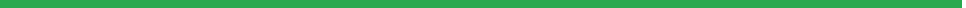 home
Read Julia’s memories about the babies/children in Tuam Mother and Baby home. Ask for help with any unfamiliar words or phrases.

Draw a two big circles, one inside the other. Label the inner circle ‘jail’ and the outer circle ‘home’.

Write or draw the aspects of life for babies/children in the Tuam home that seem like they were in a:
jail or prison (inner circle)
home (outer circle)
jail
What do you think Julia meant when she compared the babies/children in the Tuam home to ‘chickens in a coop’?

Do you agree with Julia’s idea of the Tuam home as being ‘…like a jail’ or a ‘chicken coop’? Explain your answer.

Is it right that we refer to places like Tuam as ‘homes’? What should we be calling these places instead? Mother and Baby…?
Activity 7: The real world
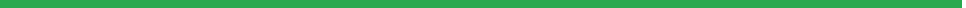 For a photograph of Peter Mulryan with his foster mother see University of Galway, Asset Id 13656, Archival Record Id TOHP, https://digital.library.universityofgalway.ie/p/ms/asset/13656
I came out of St Mary’s in Tuam at four and a half years of age. I remember that day clearly, but I have no memories, prior to that, of being in [the home]… 
It was 1949…February 1949 that I went out to the real world. I was boarded out [fostered] to a family that was approximately twenty miles from Galway. I was put into…the back of the ambulance. I couldn’t look out the windows because the windows were high. … It was scary. I had no one to talk to, I didn’t know where I was going. We stopped at this house. It was a drizzly old day in the month of February – damp. I remember as I was going in at the back of the house, a two-storied house, to see the trees moving. I was scared of that because I hadn’t seen anything like that before… Never saw trees moving in the wind like that. I went into the house anyway and there was a big fire down. There was a man and a women there. The woman was in her seventies and her son was there, he was in his fifties. So that’s who I was with – a farming community. 
…I saw a dog then under the table and he wagging his tail. I was very scared then; I never saw a dog before. He didn’t bark, he was moving around, he was quiet, I had never saw an animal. When you think of the children today at four and a half and the amount they know.
To listen to this oral interview extract, see Mary Cunningham (2021), Oral Interview with Peter Mulryan, University of Galway, Asset Id 13671, Archival Record Id TOHP, https://digital.library.universityofgalway.ie/p/ms/asset/13671
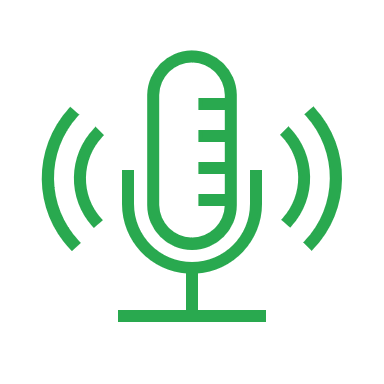 Activity 8: Alternative
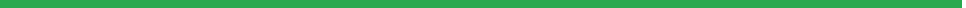 Better a thousand times that these children should remain…where they would learn a craft and be under the control of sympathetic sisters than they should be put to the shame that might be theirs…in the hard world outside, where they would learn their origin before they had been given the opportunity to outlive it and to form their character…
…these little mites … will have to start [life] with a heavy handicap. That handicap should be lessened as much as it is humanly possible to lessen it. Their care is a grave responsibility, and one cannot but feel unbounded admiration for these wonderful, motherly nuns, who know every child by name…

Connacht Tribune, 28 June 1924
1924 Connacht Tribune report "Children of Misfortune: How they are dealt with in Co. Galway", University of Galway, Asset Id 13866, Archival Record Id TOHP, https://digital.library.universityofgalway.ie/p/ms/asset/13866
Activity 9: Revisiting our Brave Space
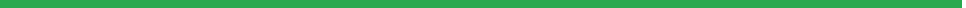 Read our Brave Space Agreement

How well is each of the items in our Agreement working for us?

Do we need to delete, change or add anything? Why?
If you are affected by any of the issues in this unit, and need support, come to me after class, talk to a trusted friend or adult and/or contact: 

Adoption Rights Alliance: www.facebook.com/AdoptionRightsAllianceIreland/ 

Barnardos Origins, Post Adoption and Bereavement Services: www.barnardos.ie 


Samaritans: www.samaritans.org  
Phone:  116 123


Childline: www.childline.ie  
Phone:  1800 66 66 66


Jigsaw: www.jigsaw.ie
Activity 10: What? So what? Now what?
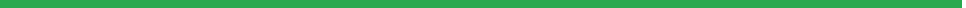 WHAT? What have I learned (about, to think, to do)? 



SO WHAT? Why is this learning important?



NOW WHAT? How can I use or apply what I have learned in my own life?